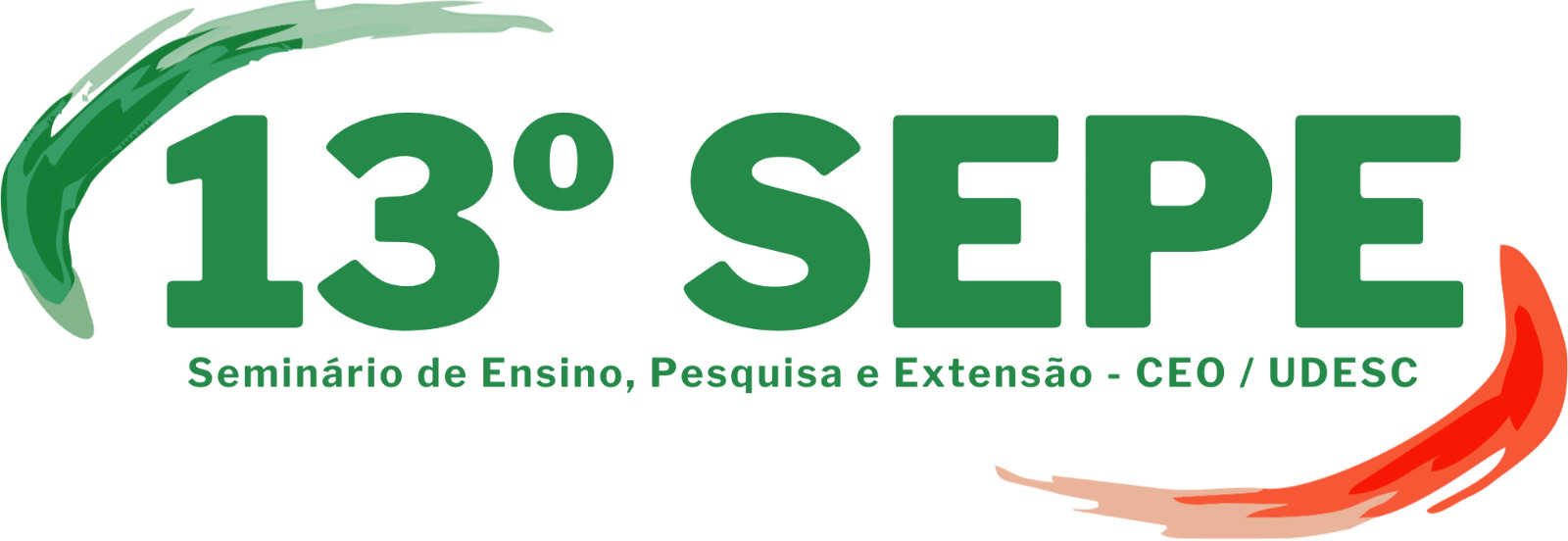 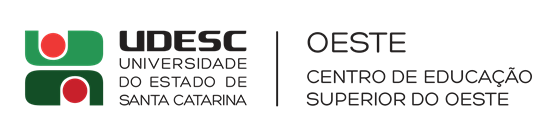 TÍTULO DO PROJETO OU PROGRAMA Título da Ação (Quando apresentado ações parciais do Programa/Projeto)
BOLSISTA(S)/ACADÊMICO(S):  ORIENTADOR/COORDENADORA: DEMAIS AUTORES.
(Sugere-se que no corpo do poster estejam contemplados os mesmos itens do resumo expandido.)

(Template 90x120cm)